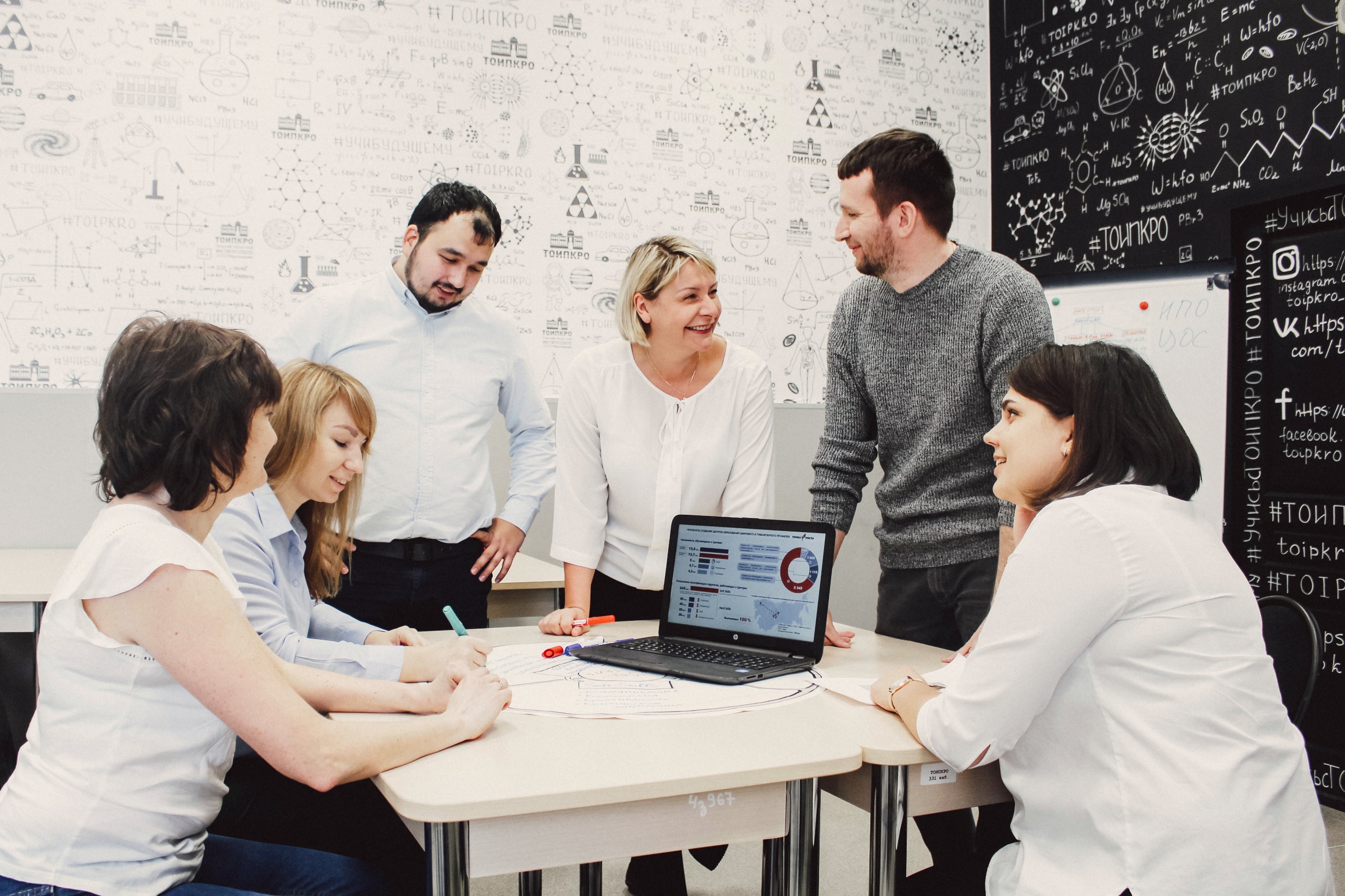 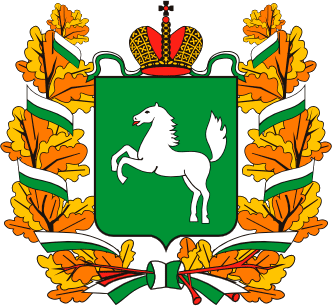 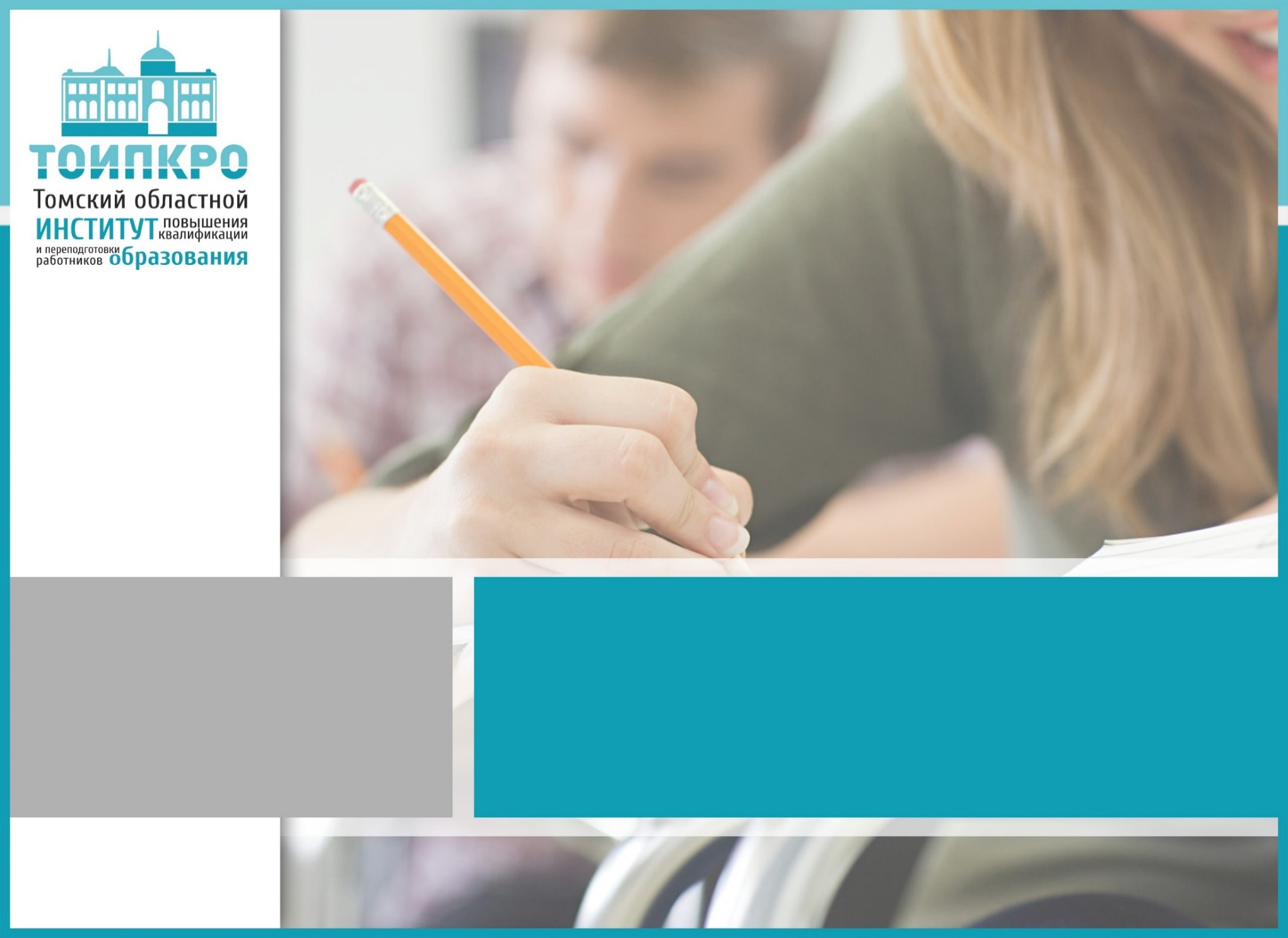 Замятина Оксана Михайловна,
ректор ТОИПКРО
Организация работы со ШНОР 
на территории Томской области
СОДЕРЖАТЕЛЬНЫЕ АСПЕКТЫ РАБОТЫ СО ШНОР В 2020 ГОДУ В РАМКАХ РЕАЛИЗАЦИИ НП «ОБРАЗОВАНИЕ»
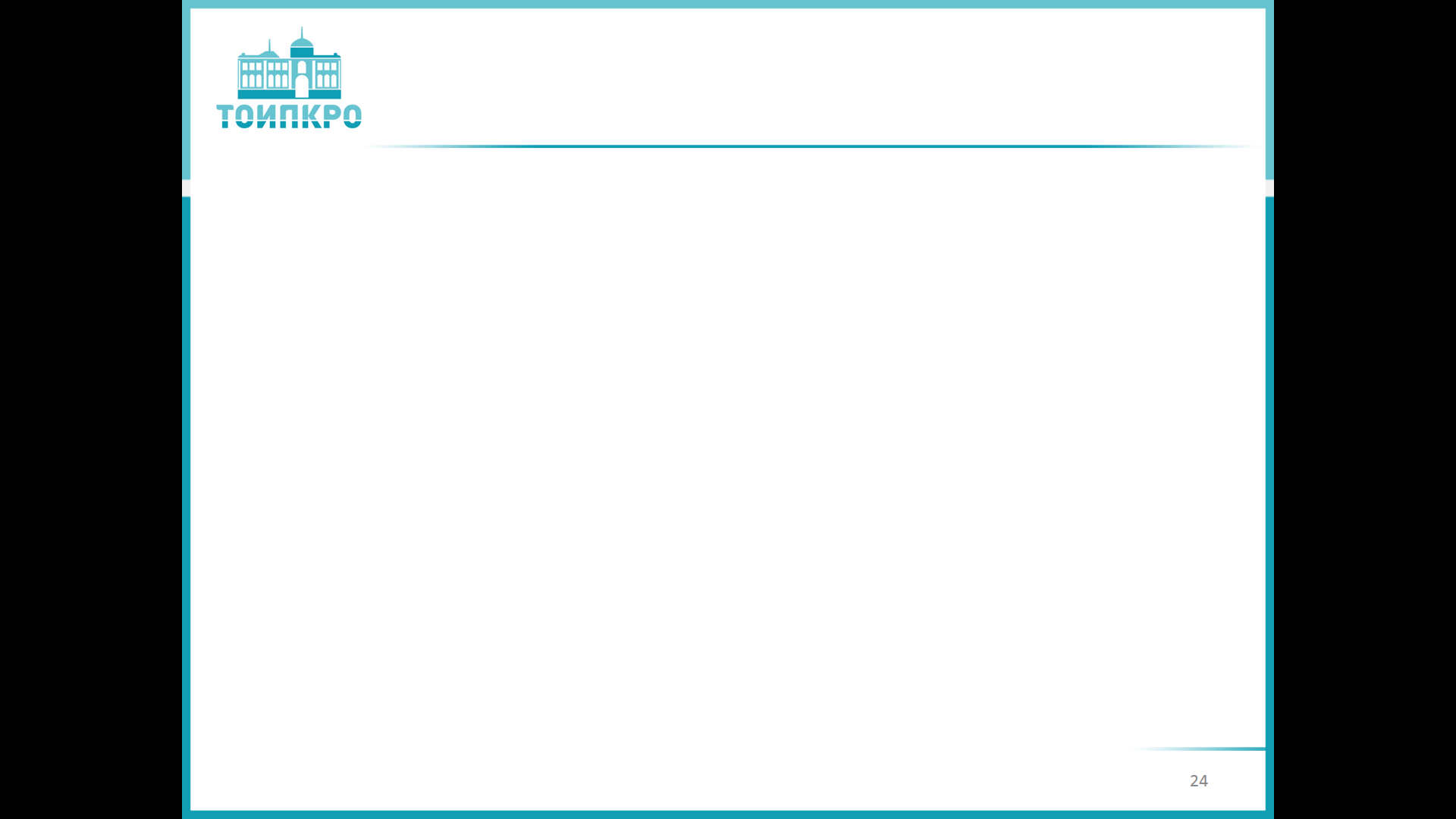 Министерство Просвещения РФ
Рособрнадзор
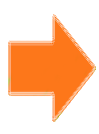 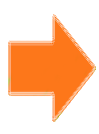 ФП «Учитель будущего»
(ФГАОУ ДПО ЦРГОП и ИТ)
ФП «Современная школа»
(ФИОКО)
ПРОЕКТ Организация методической поддержки не менее 250 выявленным общеобразовательным организациям, имеющим низкие образовательные результаты обучающихся, не менее чем из 20 субъектов Российской Федерации

Отбор 10 школ ТО
Координаторы ТО: Сысолятина Н.А., Цегельникова А.Н.
Тьюторы школ ТО: 10 человек
КПК по совершенствованию предметных и методических компетенций (в том числе в области формирования функциональной грамотности обучающихся)

Координаторы ТО: Замятина О.М., Вознюк В.Г.
Тьюторы по предметам от ТО: 12 человек
Физика
Биология
Химия
457/420-425 педагогов
Русский язык
Математика
[Speaker Notes: Профиль: Обязательный минимум содержания ООП
• токарное дело, фрезерное дело, слесарное дело 
• монтаж радиоэлектронной аппаратуры и приборов 
• изготовление хлебобулочных или кондитерских изделий
• швейное дело, наладка швейного оборудования, моделирование одежды и головных уборов
• вязание, плетение, вышивка, ковроделие, роспись тканей
• архитектурное проектирование, малярные (строительные) работы, облицовочные работы, штукатурные работы, печное дело, столярные и плотничные работы, паркетные работы
• ремонт обуви, часов; обслуживание и ремонт радиотелевизионной аппаратуры (видеотехники)
• слесарно-ремонтные работы, ремонт и обслуживание автомобилей, вождение автомобиля, 
• парикмахерское дело, фотография; индивидуальный пошив одежды; декоративное оформление витрин; социальное обслуживание; озеленение; цветоводство
• выжигание по дереву, резьба по дереву и бересте, кружевные работы, вышивка, плетение, гончарные работы, изготовление художественных изделий из дерева, бересты и лозы; чеканка художественных изделий


Базовый уровень строится по принципу изучения основ организации производства товаров или услуг в выбранной сфере деятельности и направлен на профессиональное самоопределение обучающихся.
 Технология как часть общечеловеческой культуры. Влияние технологий на общественное развитие. Сферы производства, отрасли, комплексы и предприятия. Разделение и кооперация труда. Нормирование труда; нормы производства и тарификация; нормативы, системы и формы оплаты труда. 
Требования к квалификации специалистов различных профессий. Трудовая и технологическая дисциплина; безопасность труда и средства ее обеспечения; эстетика труда; этика взаимоотношений в трудовом коллективе.
Взаимозависимость рынка товаров и услуг, технологий производства, уровня развития науки и техники.
Учебный проект по технологии проектирования и создания материальных объектов и услуг. Планирование проектной деятельности. Выбор путей и способов реализации проектируемого материального объекта или услуги. Подготовка резюме и формы самопрезентации для получения профессионального образования или трудоустройства
 
Профессиональное самоопределение и карьера. Виды и формы получения профессионального образования.
 
Изучение рынка труда и профессий. Спрос и предложения работодателей на различные виды профессионального труда, средства получения информации о рынке труда и путях профессионального образования.]
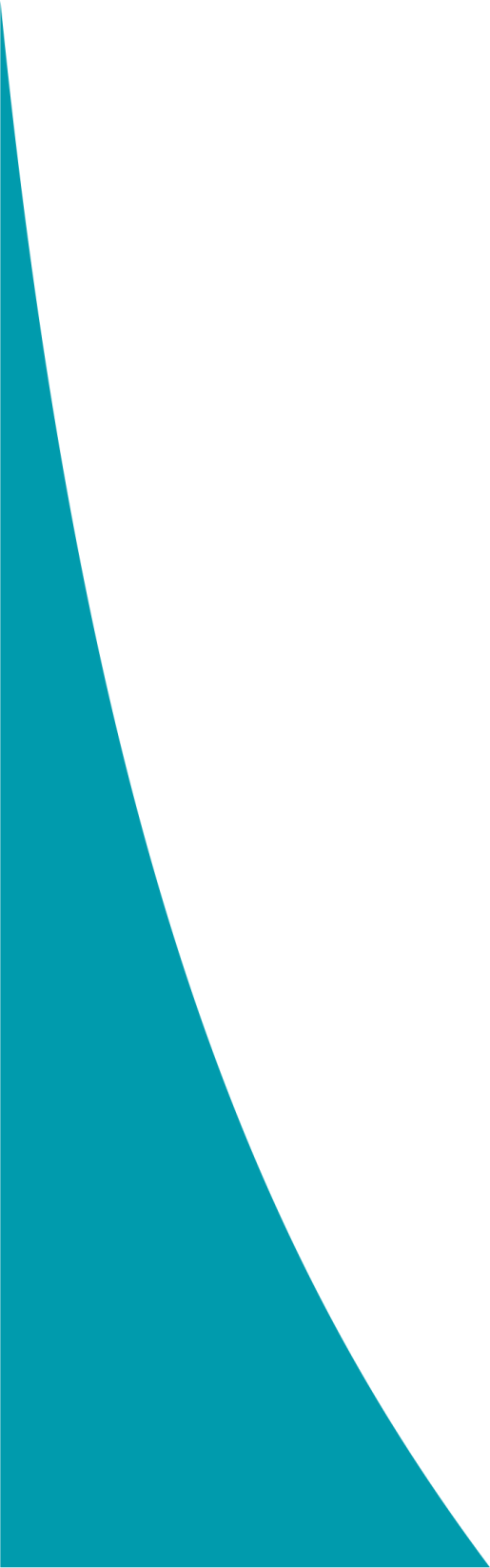 СОДЕРЖАТЕЛЬНЫЕ АСПЕКТЫ РАБОТЫ СО ШНОР В 2020 
НА ТЕРРИТОРИИ ТОМСКОЙ ОБЛАСТИ
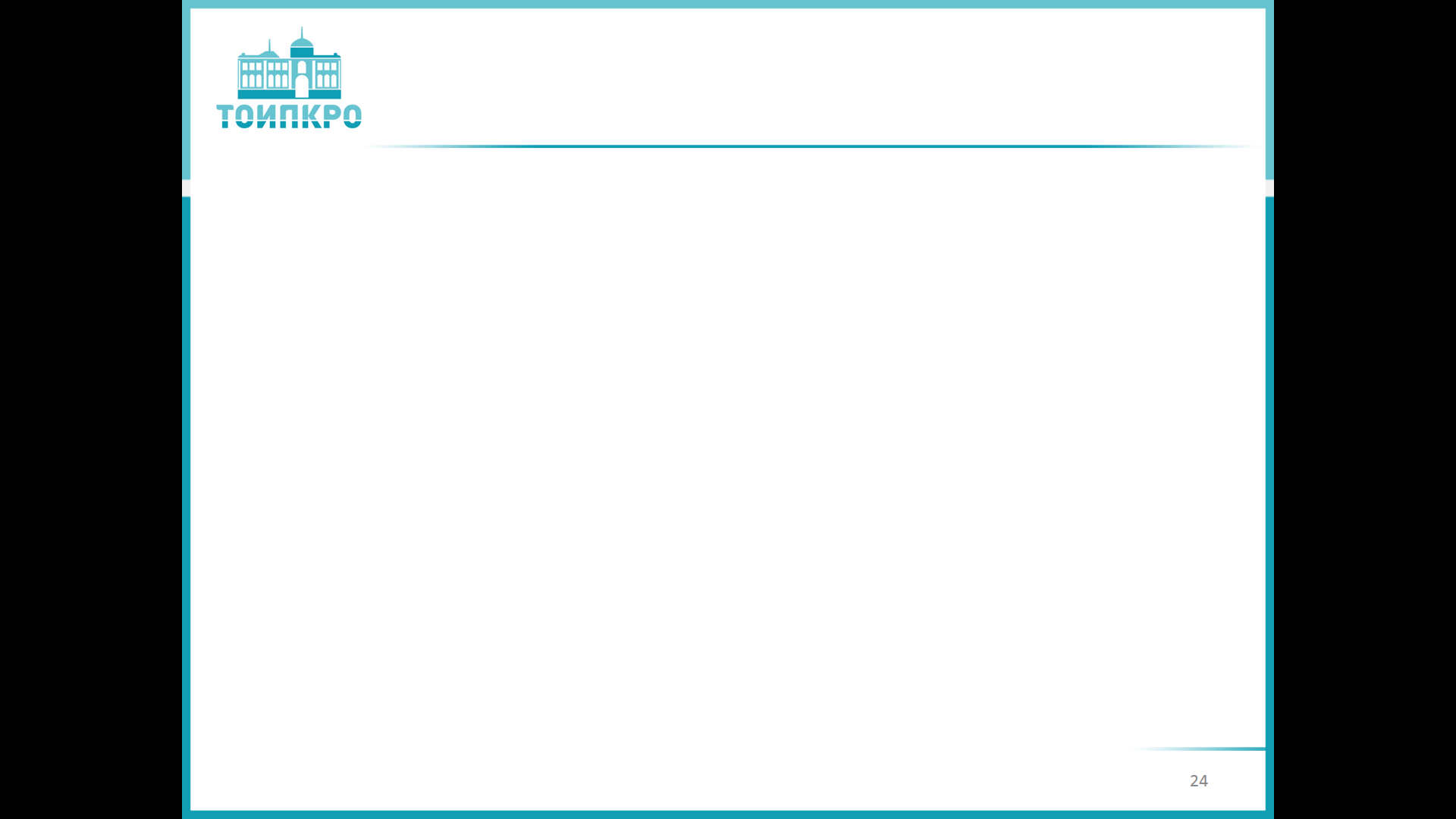 Распоряжение Департамента общего образования Томской области от 10.03.2020 №187-р «Об утверждении программы повышения качества образования в школах с низкими результатами обучения и/или в школах, функционирующих в неблагоприятных социальных условиях на территории  Томской области»
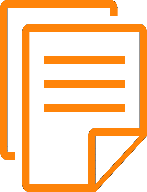 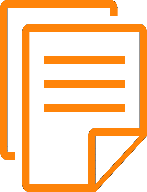 Распоряжение Департамента общего образования Томской области от 13.04.2020 №293-р «Об организации работы со школами с низкими образовательными результатами на территории  Томской области»
[Speaker Notes: Профиль: Обязательный минимум содержания ООП
• токарное дело, фрезерное дело, слесарное дело 
• монтаж радиоэлектронной аппаратуры и приборов 
• изготовление хлебобулочных или кондитерских изделий
• швейное дело, наладка швейного оборудования, моделирование одежды и головных уборов
• вязание, плетение, вышивка, ковроделие, роспись тканей
• архитектурное проектирование, малярные (строительные) работы, облицовочные работы, штукатурные работы, печное дело, столярные и плотничные работы, паркетные работы
• ремонт обуви, часов; обслуживание и ремонт радиотелевизионной аппаратуры (видеотехники)
• слесарно-ремонтные работы, ремонт и обслуживание автомобилей, вождение автомобиля, 
• парикмахерское дело, фотография; индивидуальный пошив одежды; декоративное оформление витрин; социальное обслуживание; озеленение; цветоводство
• выжигание по дереву, резьба по дереву и бересте, кружевные работы, вышивка, плетение, гончарные работы, изготовление художественных изделий из дерева, бересты и лозы; чеканка художественных изделий


Базовый уровень строится по принципу изучения основ организации производства товаров или услуг в выбранной сфере деятельности и направлен на профессиональное самоопределение обучающихся.
 Технология как часть общечеловеческой культуры. Влияние технологий на общественное развитие. Сферы производства, отрасли, комплексы и предприятия. Разделение и кооперация труда. Нормирование труда; нормы производства и тарификация; нормативы, системы и формы оплаты труда. 
Требования к квалификации специалистов различных профессий. Трудовая и технологическая дисциплина; безопасность труда и средства ее обеспечения; эстетика труда; этика взаимоотношений в трудовом коллективе.
Взаимозависимость рынка товаров и услуг, технологий производства, уровня развития науки и техники.
Учебный проект по технологии проектирования и создания материальных объектов и услуг. Планирование проектной деятельности. Выбор путей и способов реализации проектируемого материального объекта или услуги. Подготовка резюме и формы самопрезентации для получения профессионального образования или трудоустройства
 
Профессиональное самоопределение и карьера. Виды и формы получения профессионального образования.
 
Изучение рынка труда и профессий. Спрос и предложения работодателей на различные виды профессионального труда, средства получения информации о рынке труда и путях профессионального образования.]
Мероприятия по  работе  со школами с низкими образовательными результатами   
( муниципальный уровень)
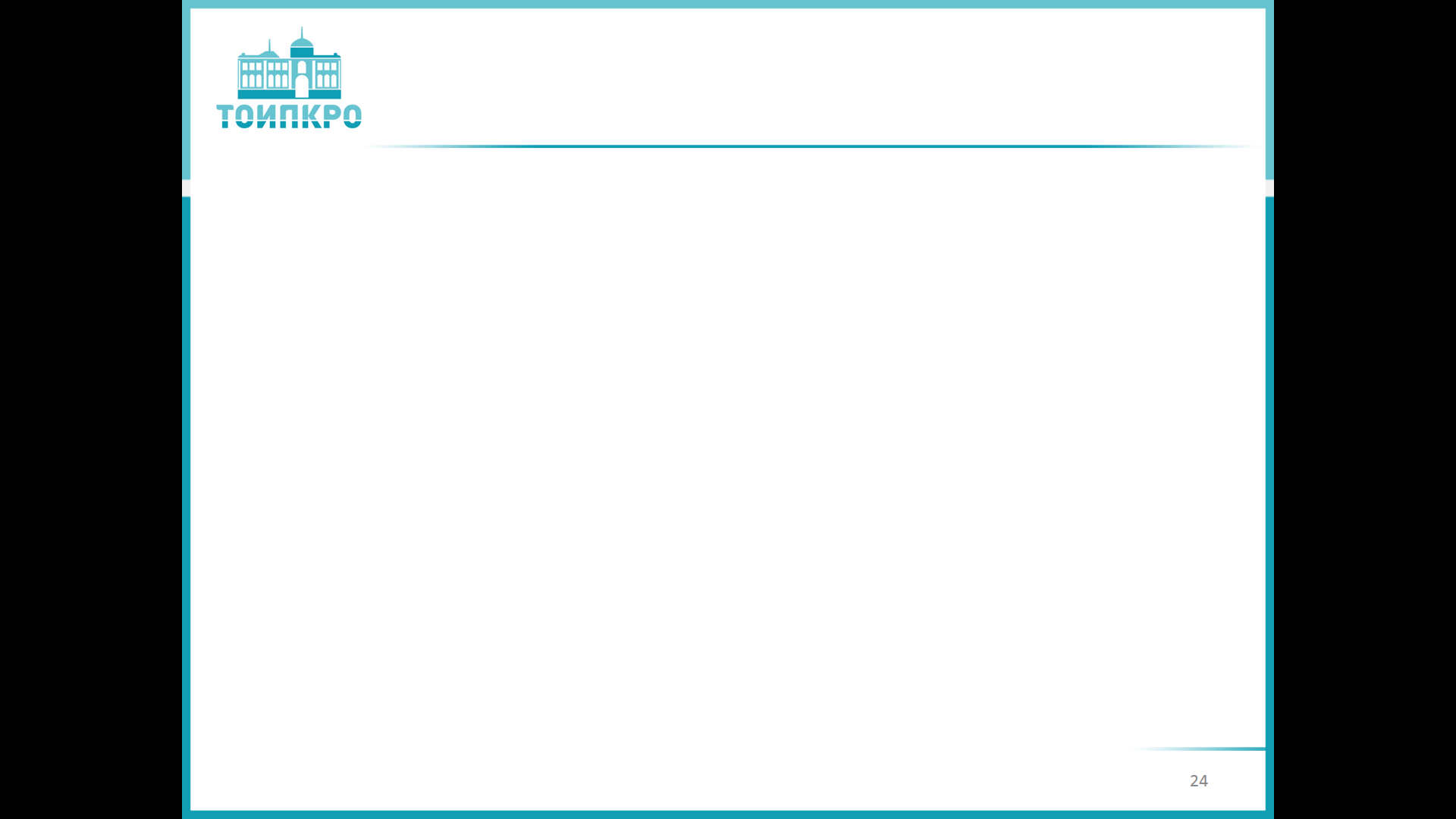 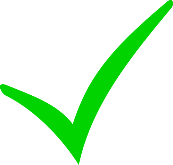 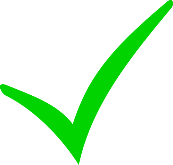 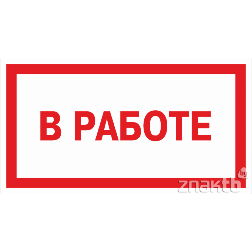 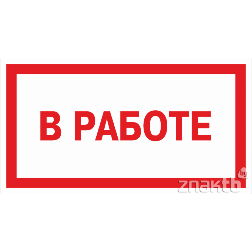 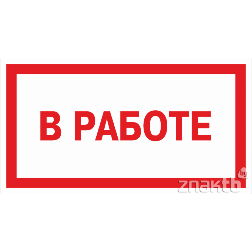 Мероприятия по  работе  со школами с низкими образовательными результатами
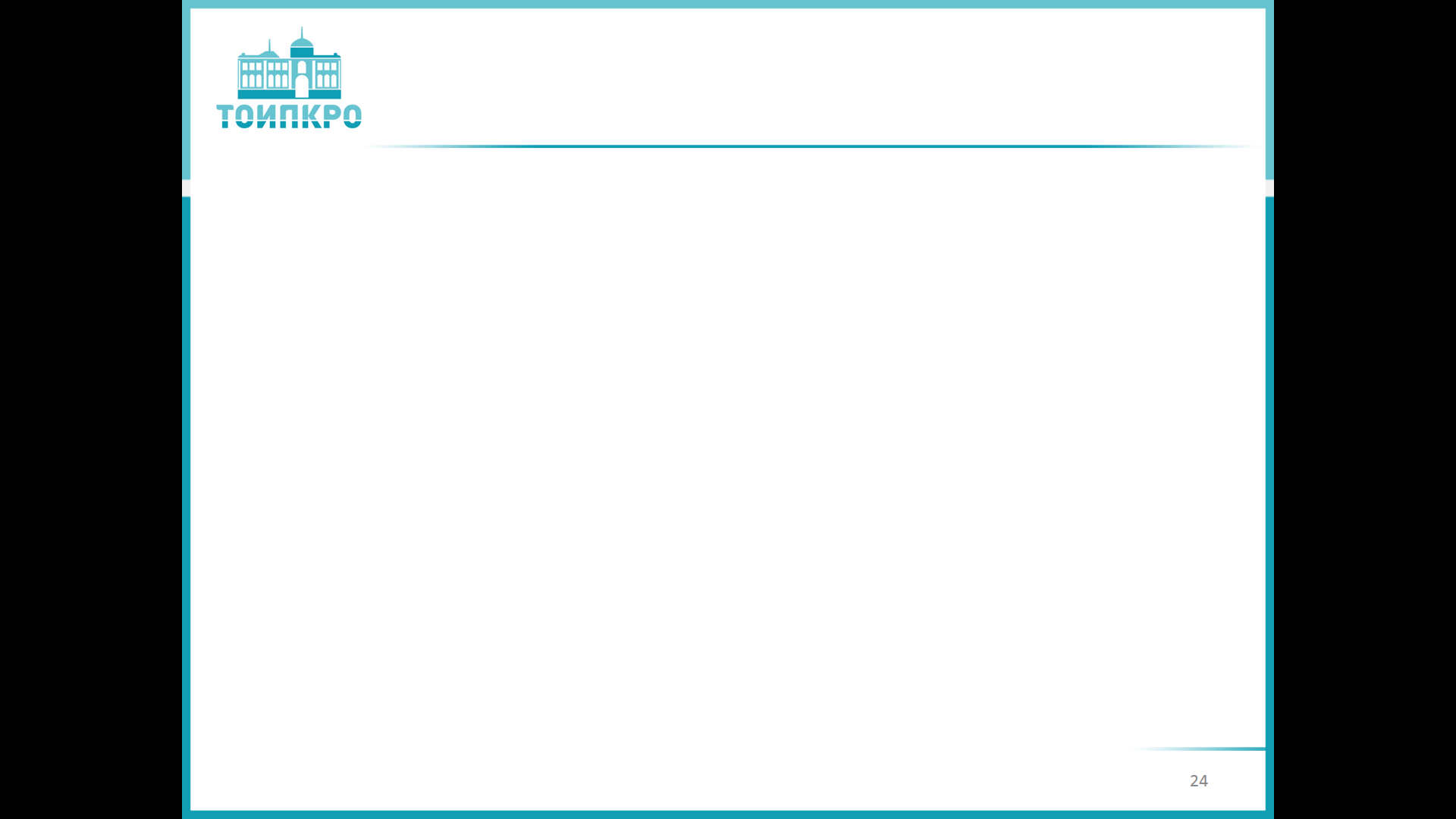 Разработка муниципальной Дорожной карты комплекса мероприятий поддержки образовательных организаций с низкими образовательными результатами – 1 от каждого муниципалитета
Разработка муниципальной программы поддержки образовательных организаций с низкими образовательными результатами – по количеству ШНОР в муниципалитете
Разработка школьной программы по повышению качества образования – по количеству ШНОР в муниципалитете
Описание текущей ситуации со списком выявленных проблем и дефицитов
Цели и задачи, исходя из текущей ситуации
Мероприятия, направленные на решение поставленных задач и достижения целей
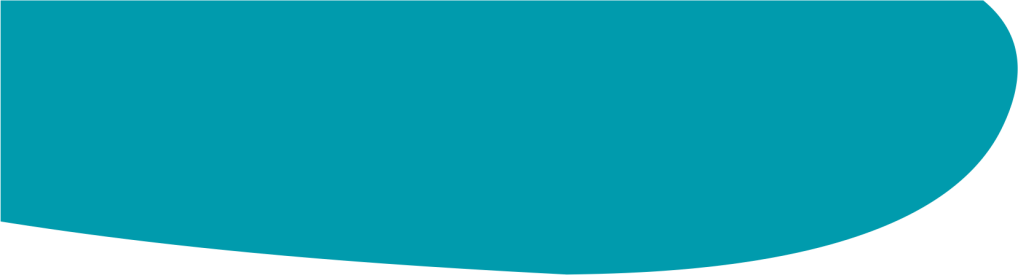 Количественные и качественные показатели, позволяющие измерить динамику достижения целей
Мероприятия по  работе  со школами с низкими образовательными результатами
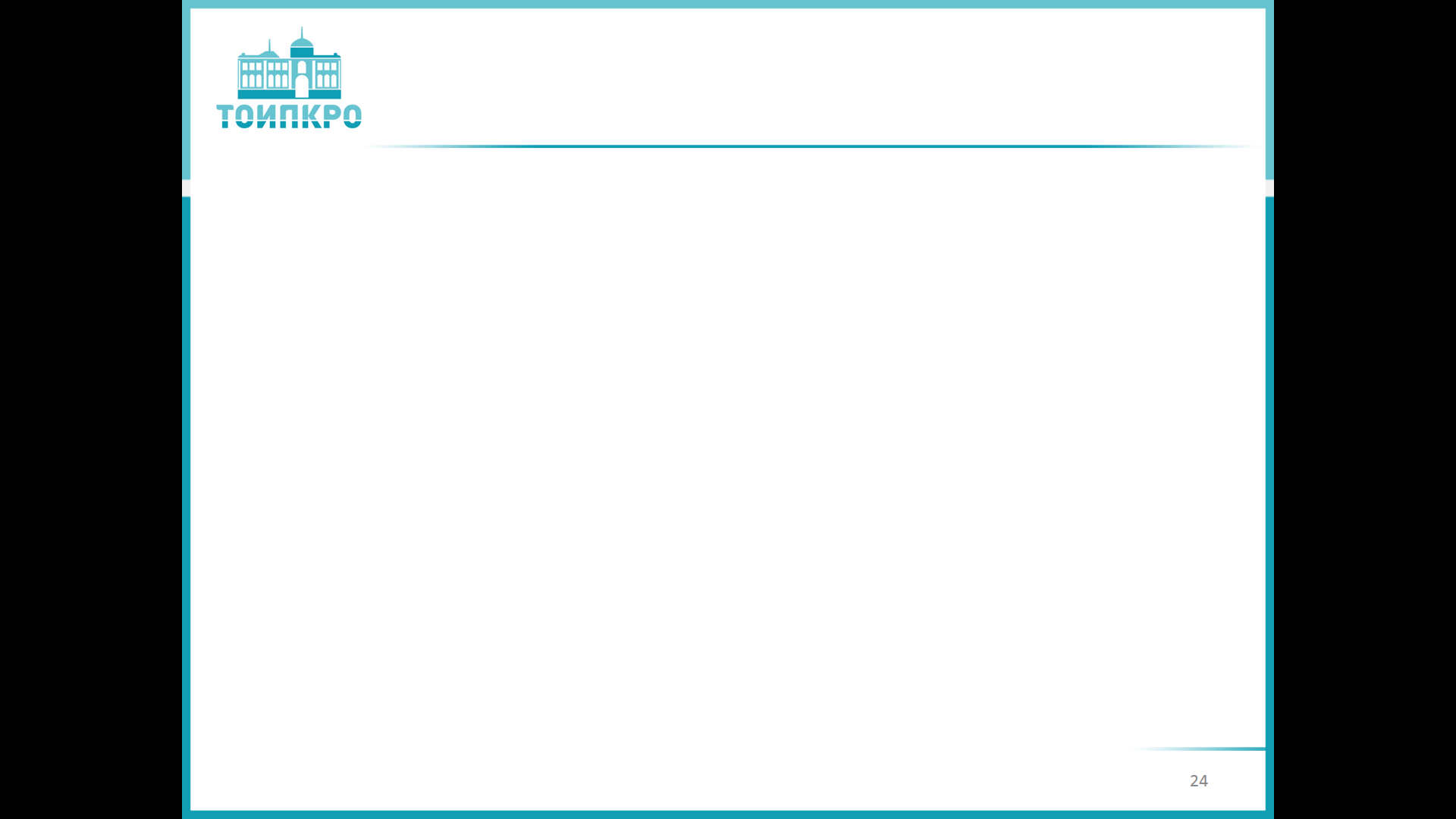 Определение кадровых ресурсов для сопровождения программ помощи школам, включая составления графика выезда методистов «Методические десанты» (тьюторов , наставников) в школы для посещения уроков, проведения консультаций, работы с родительским сообществом
Методическое сопровождение школ: методические десанты, посещение уроков, наставничество, консультации и другие форматы, включенное в муниципальную дорожную карту и программы школ
Муниципальный уровень
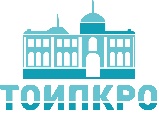 Методические десанты по отдельному графику (Цегельникова А.Н., Филиппова Н.А., Плотникова Н.Н.)
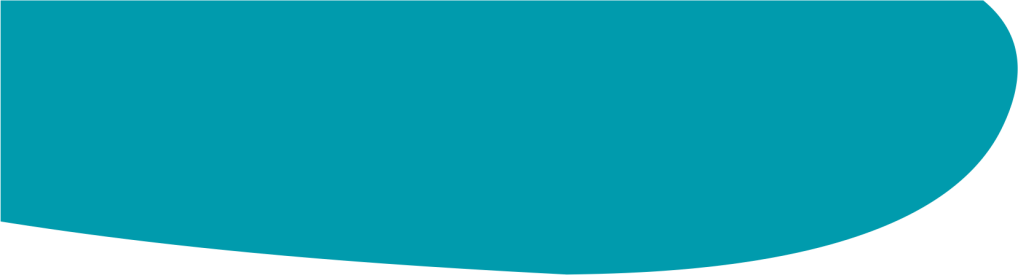 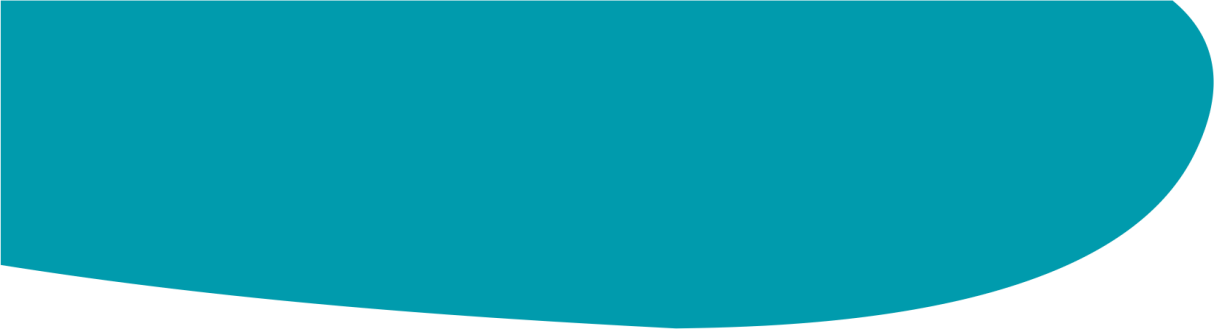 Мероприятия по  работе  со школами с низкими образовательными результатами
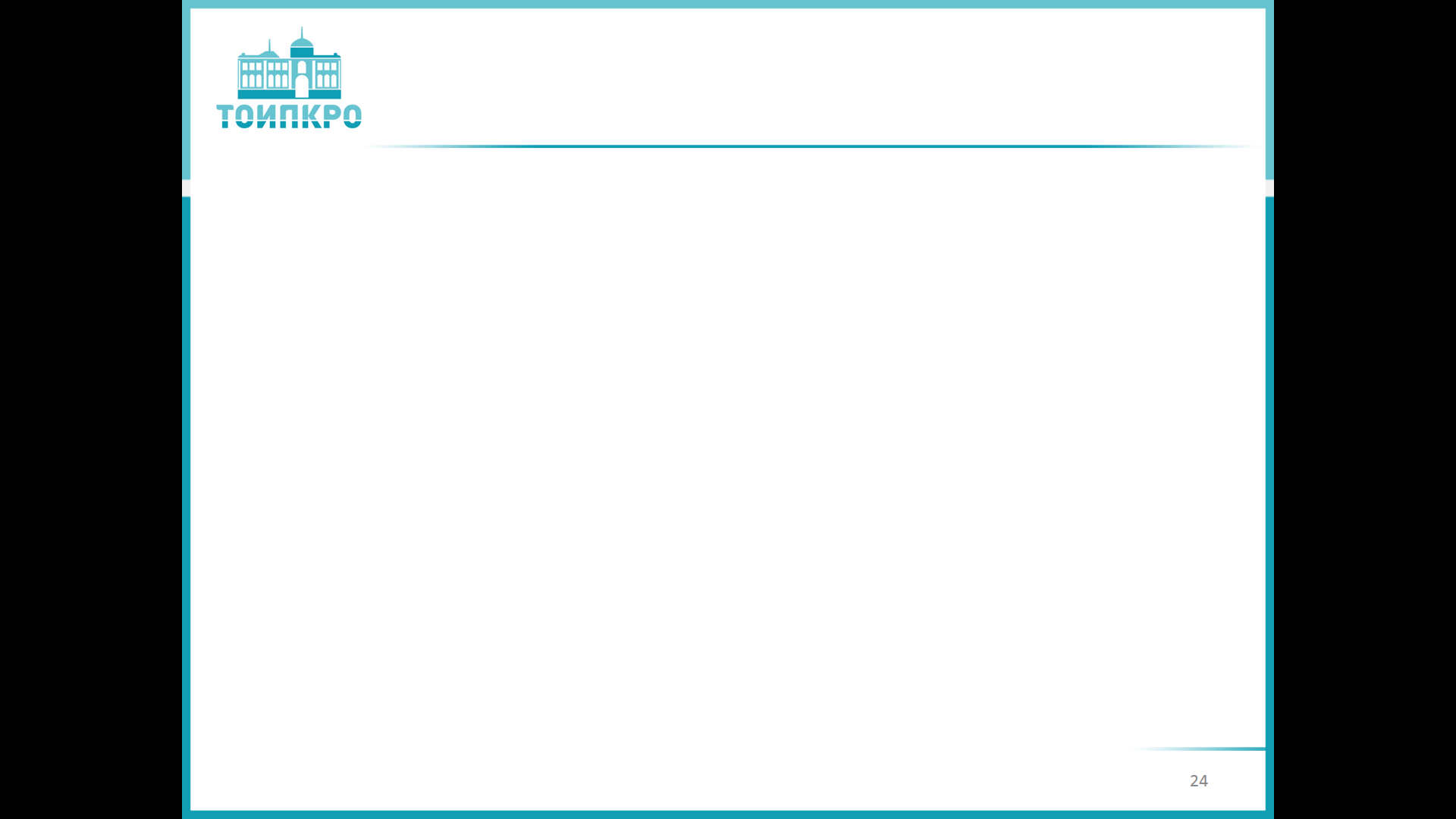 Участие в диагностике и проведение анализа профессиональных/предметных дефицитов учителей школ
Диагностика профессиональных/предметных дефицитов учителей ШНОР по предметам: математика, физика, информатика и ИКТ
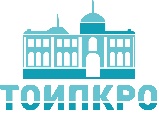 40  заданий -  предметные компетенции, 10   заданий  - методические компетенции, 180 минут
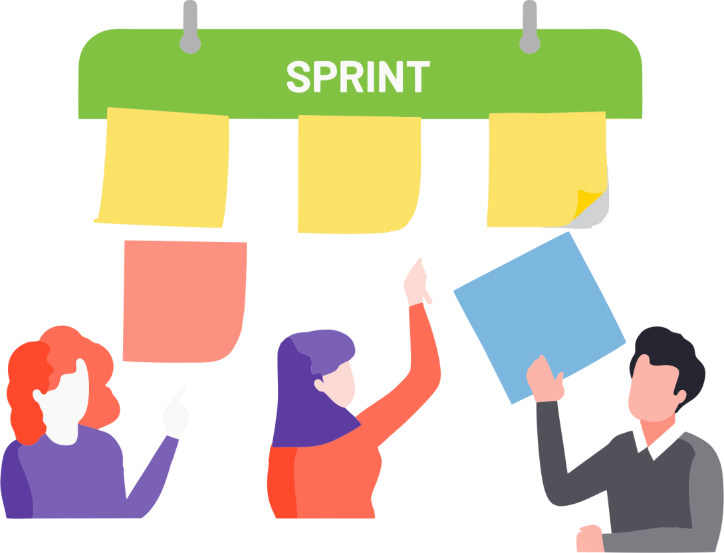 Муниципальный уровень
Диагностика профессиональных/предметных дефицитов учителей ШНОР
ОРГАНИЗАЦИОННЫЕ АСПЕКТЫ РАБОТЫ СО ШНОР В 2020 
НА ТЕРРИТОРИИ ТОМСКОЙ ОБЛАСТИ
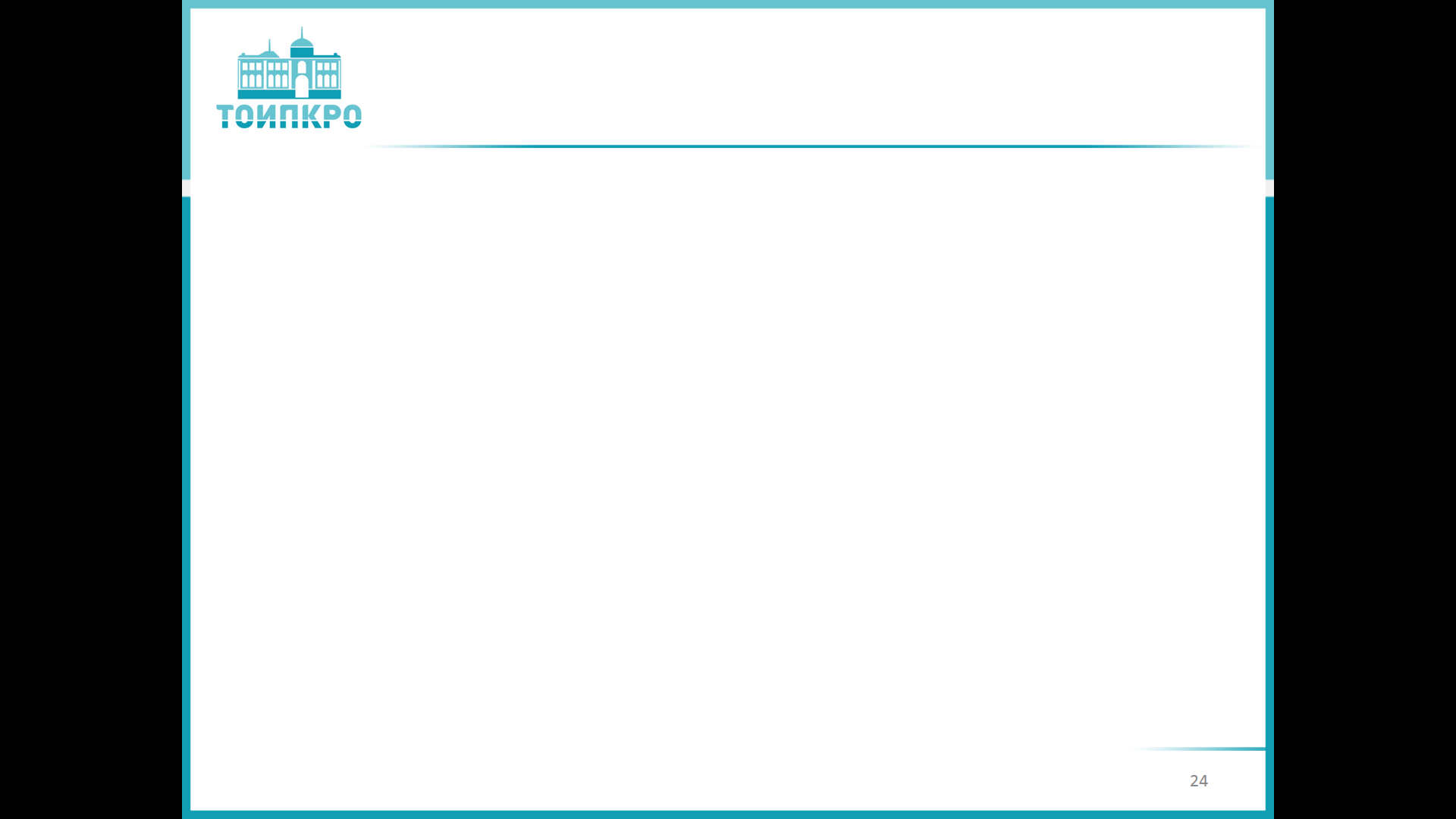 Кафедра педагогики и психологии
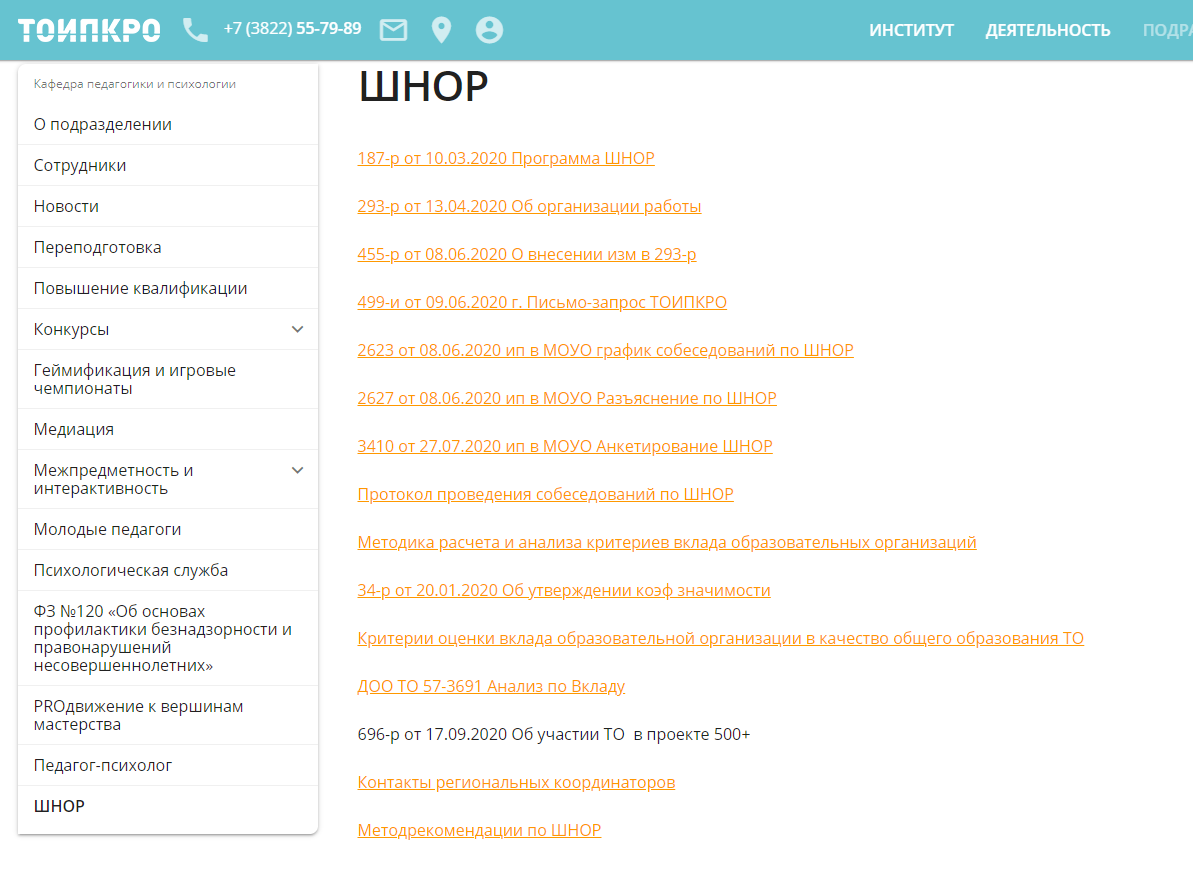 Письмо Федеральной службы по надзору в сфере образования и науки от 02.09.2020 №13-440 «Методика оказания адресной методической помощи общеобразовательным организациям имеющим низкие образовательные результаты обучающихся»
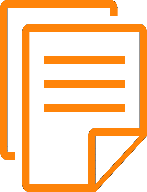 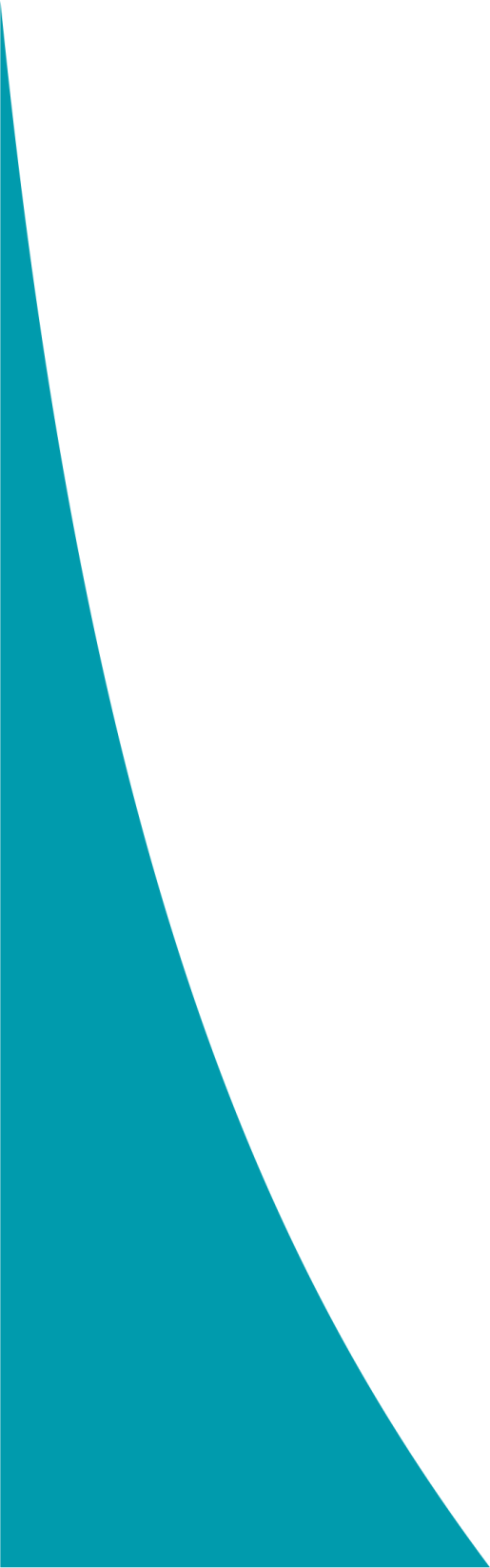 https://toipkro.ru/content/files/documents/podrazdeleniya/pip/Metodrekomendaczii_po_ShNOR.PDF
[Speaker Notes: Профиль: Обязательный минимум содержания ООП
• токарное дело, фрезерное дело, слесарное дело 
• монтаж радиоэлектронной аппаратуры и приборов 
• изготовление хлебобулочных или кондитерских изделий
• швейное дело, наладка швейного оборудования, моделирование одежды и головных уборов
• вязание, плетение, вышивка, ковроделие, роспись тканей
• архитектурное проектирование, малярные (строительные) работы, облицовочные работы, штукатурные работы, печное дело, столярные и плотничные работы, паркетные работы
• ремонт обуви, часов; обслуживание и ремонт радиотелевизионной аппаратуры (видеотехники)
• слесарно-ремонтные работы, ремонт и обслуживание автомобилей, вождение автомобиля, 
• парикмахерское дело, фотография; индивидуальный пошив одежды; декоративное оформление витрин; социальное обслуживание; озеленение; цветоводство
• выжигание по дереву, резьба по дереву и бересте, кружевные работы, вышивка, плетение, гончарные работы, изготовление художественных изделий из дерева, бересты и лозы; чеканка художественных изделий


Базовый уровень строится по принципу изучения основ организации производства товаров или услуг в выбранной сфере деятельности и направлен на профессиональное самоопределение обучающихся.
 Технология как часть общечеловеческой культуры. Влияние технологий на общественное развитие. Сферы производства, отрасли, комплексы и предприятия. Разделение и кооперация труда. Нормирование труда; нормы производства и тарификация; нормативы, системы и формы оплаты труда. 
Требования к квалификации специалистов различных профессий. Трудовая и технологическая дисциплина; безопасность труда и средства ее обеспечения; эстетика труда; этика взаимоотношений в трудовом коллективе.
Взаимозависимость рынка товаров и услуг, технологий производства, уровня развития науки и техники.
Учебный проект по технологии проектирования и создания материальных объектов и услуг. Планирование проектной деятельности. Выбор путей и способов реализации проектируемого материального объекта или услуги. Подготовка резюме и формы самопрезентации для получения профессионального образования или трудоустройства
 
Профессиональное самоопределение и карьера. Виды и формы получения профессионального образования.
 
Изучение рынка труда и профессий. Спрос и предложения работодателей на различные виды профессионального труда, средства получения информации о рынке труда и путях профессионального образования.]
ОСНОВНЫЕ ФАКТОРЫ РИСКА СНИЖЕНИЯ РЕЗУЛЬТАТОВ ОБУЧЕНИЯ И ВОЗМОЖНЫЕ ПУТИ РЕШЕНИЯ ПРОБЛЕМ, СВЯЗАННЫХ С ЭТИМИ ФАКТОРАМИ
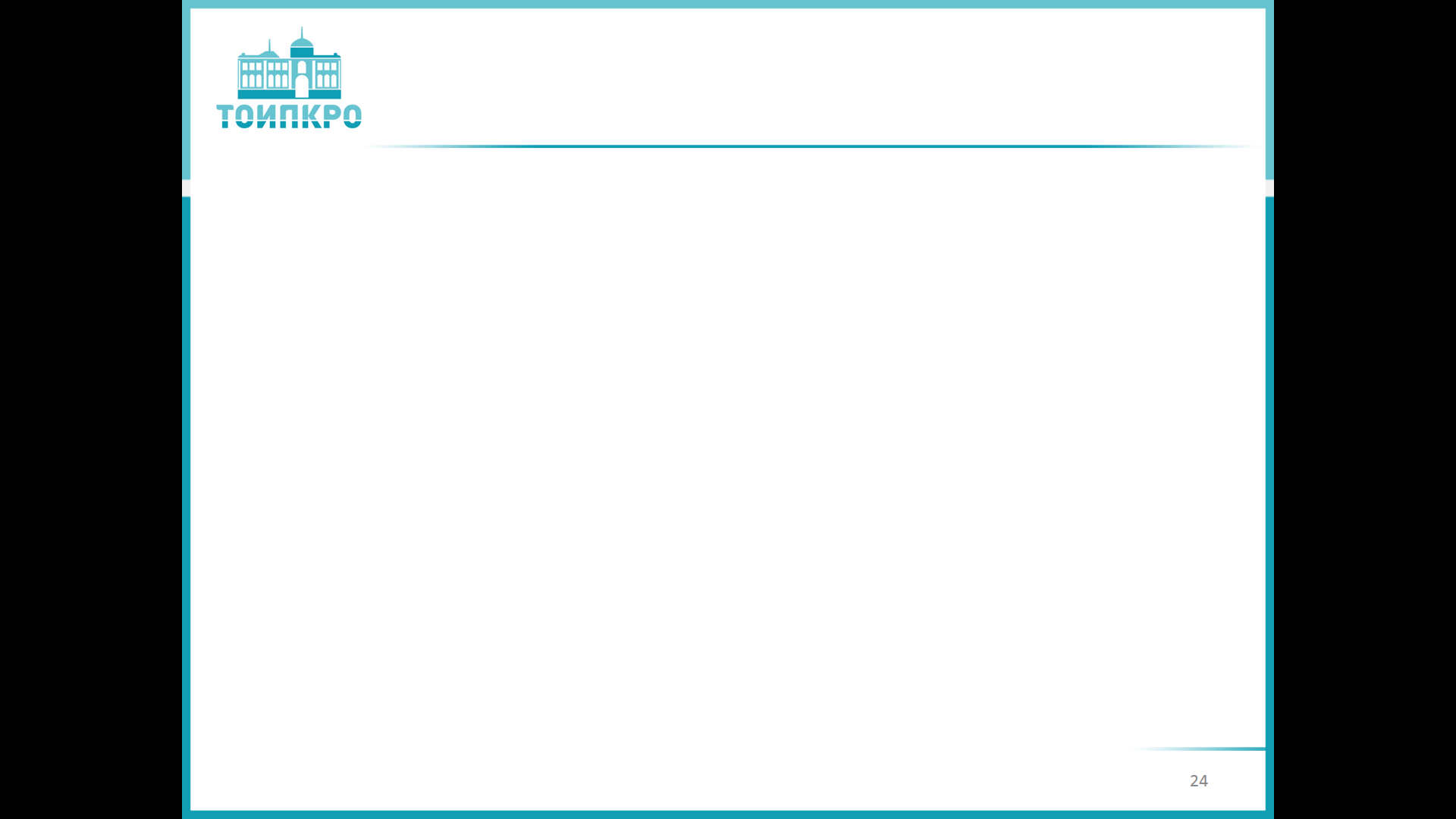 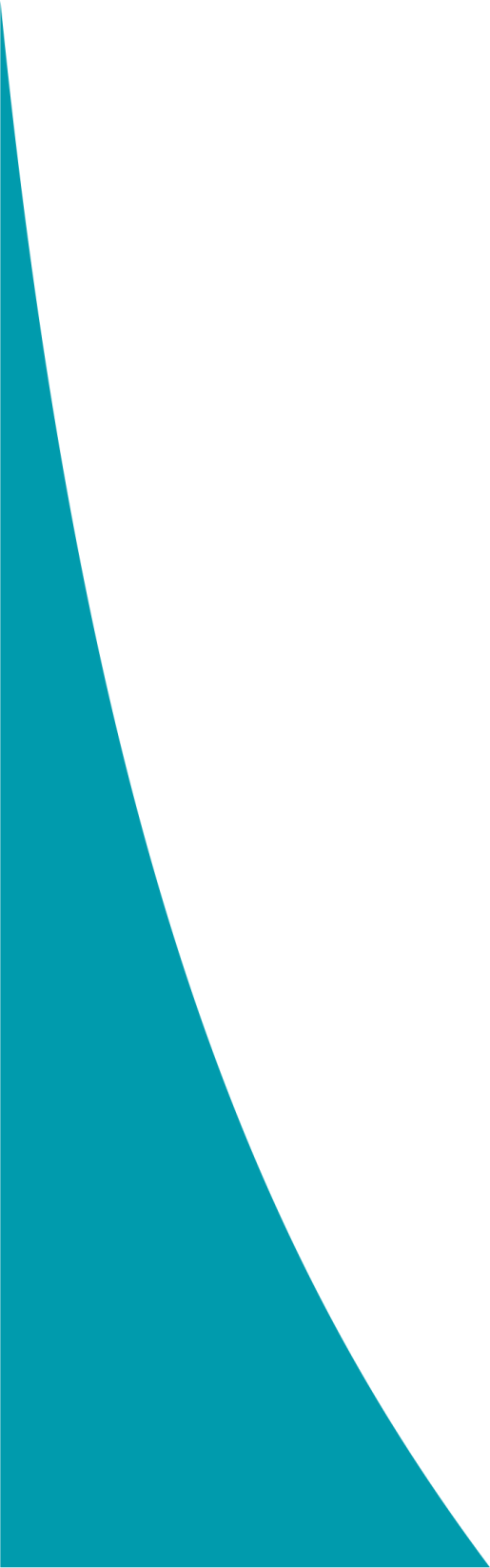 #1. Повышение предметной и методической компетентности педагогов 
#2. Устранение дефицита педагогических кадров
#3. Повышение уровня оснащения школы 
#4. Снижение уровня учебной неуспешности 
#5. Повышение учебной мотивации школьников 
#6. Повышение дисциплины в классе
#7. Выстраивание взаимоотношений школы с родителями
#8. Повышение школьного благополучия 
#9. Организация работы с обучающимися с инклюзией
#10. Сопровождение интеграции детей-мигрантов
Письмо Федеральной службы по надзору в сфере образования и науки от 02.09.2020 №13-440 «Методика оказания адресной методической помощи общеобразовательным организациям имеющим низкие образовательные результаты обучающихся»
[Speaker Notes: Профиль: Обязательный минимум содержания ООП
• токарное дело, фрезерное дело, слесарное дело 
• монтаж радиоэлектронной аппаратуры и приборов 
• изготовление хлебобулочных или кондитерских изделий
• швейное дело, наладка швейного оборудования, моделирование одежды и головных уборов
• вязание, плетение, вышивка, ковроделие, роспись тканей
• архитектурное проектирование, малярные (строительные) работы, облицовочные работы, штукатурные работы, печное дело, столярные и плотничные работы, паркетные работы
• ремонт обуви, часов; обслуживание и ремонт радиотелевизионной аппаратуры (видеотехники)
• слесарно-ремонтные работы, ремонт и обслуживание автомобилей, вождение автомобиля, 
• парикмахерское дело, фотография; индивидуальный пошив одежды; декоративное оформление витрин; социальное обслуживание; озеленение; цветоводство
• выжигание по дереву, резьба по дереву и бересте, кружевные работы, вышивка, плетение, гончарные работы, изготовление художественных изделий из дерева, бересты и лозы; чеканка художественных изделий


Базовый уровень строится по принципу изучения основ организации производства товаров или услуг в выбранной сфере деятельности и направлен на профессиональное самоопределение обучающихся.
 Технология как часть общечеловеческой культуры. Влияние технологий на общественное развитие. Сферы производства, отрасли, комплексы и предприятия. Разделение и кооперация труда. Нормирование труда; нормы производства и тарификация; нормативы, системы и формы оплаты труда. 
Требования к квалификации специалистов различных профессий. Трудовая и технологическая дисциплина; безопасность труда и средства ее обеспечения; эстетика труда; этика взаимоотношений в трудовом коллективе.
Взаимозависимость рынка товаров и услуг, технологий производства, уровня развития науки и техники.
Учебный проект по технологии проектирования и создания материальных объектов и услуг. Планирование проектной деятельности. Выбор путей и способов реализации проектируемого материального объекта или услуги. Подготовка резюме и формы самопрезентации для получения профессионального образования или трудоустройства
 
Профессиональное самоопределение и карьера. Виды и формы получения профессионального образования.
 
Изучение рынка труда и профессий. Спрос и предложения работодателей на различные виды профессионального труда, средства получения информации о рынке труда и путях профессионального образования.]
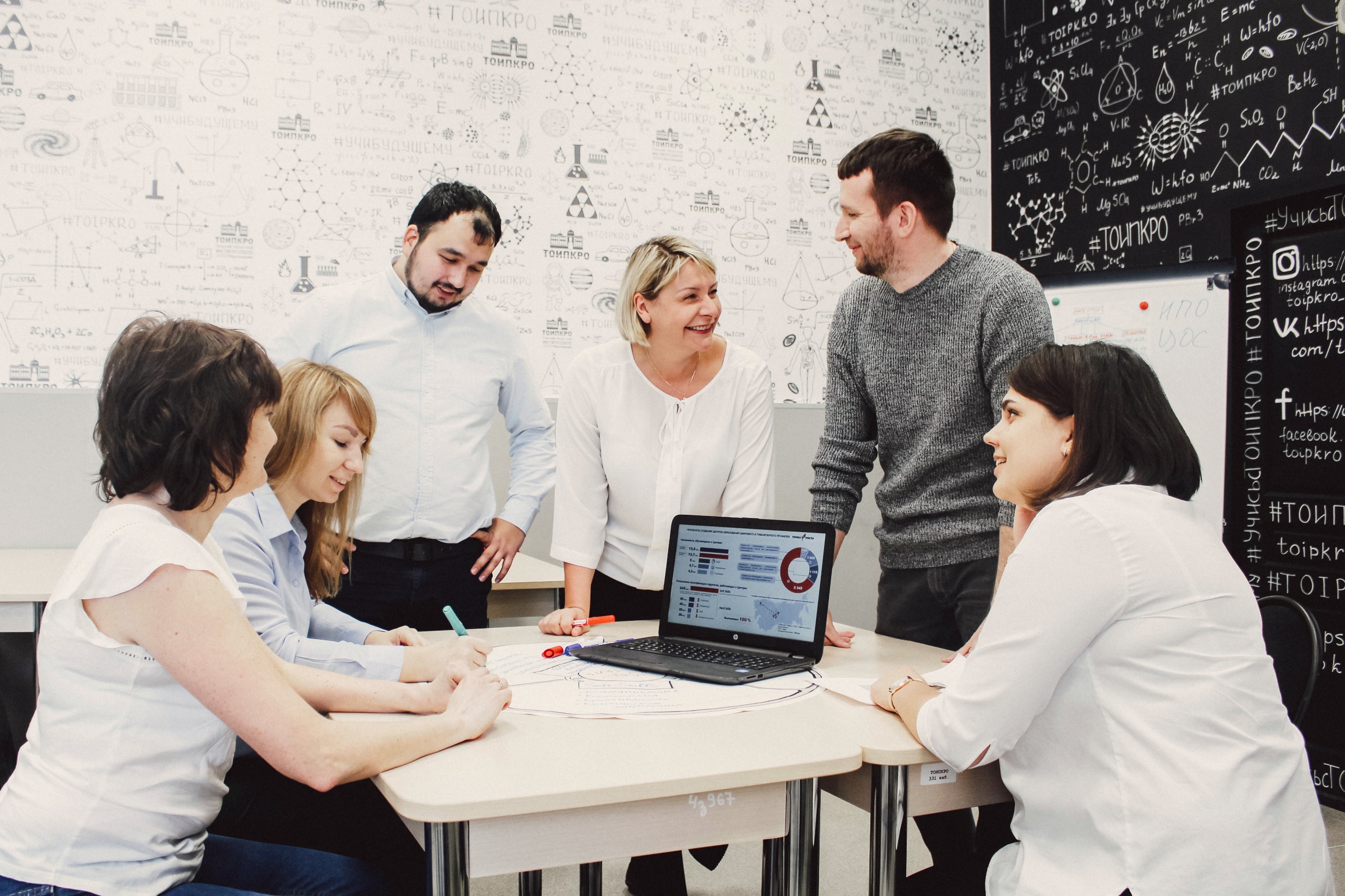 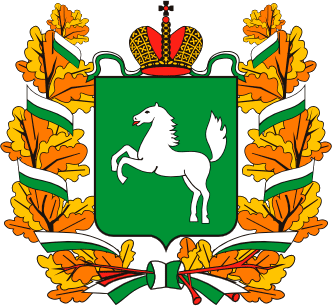 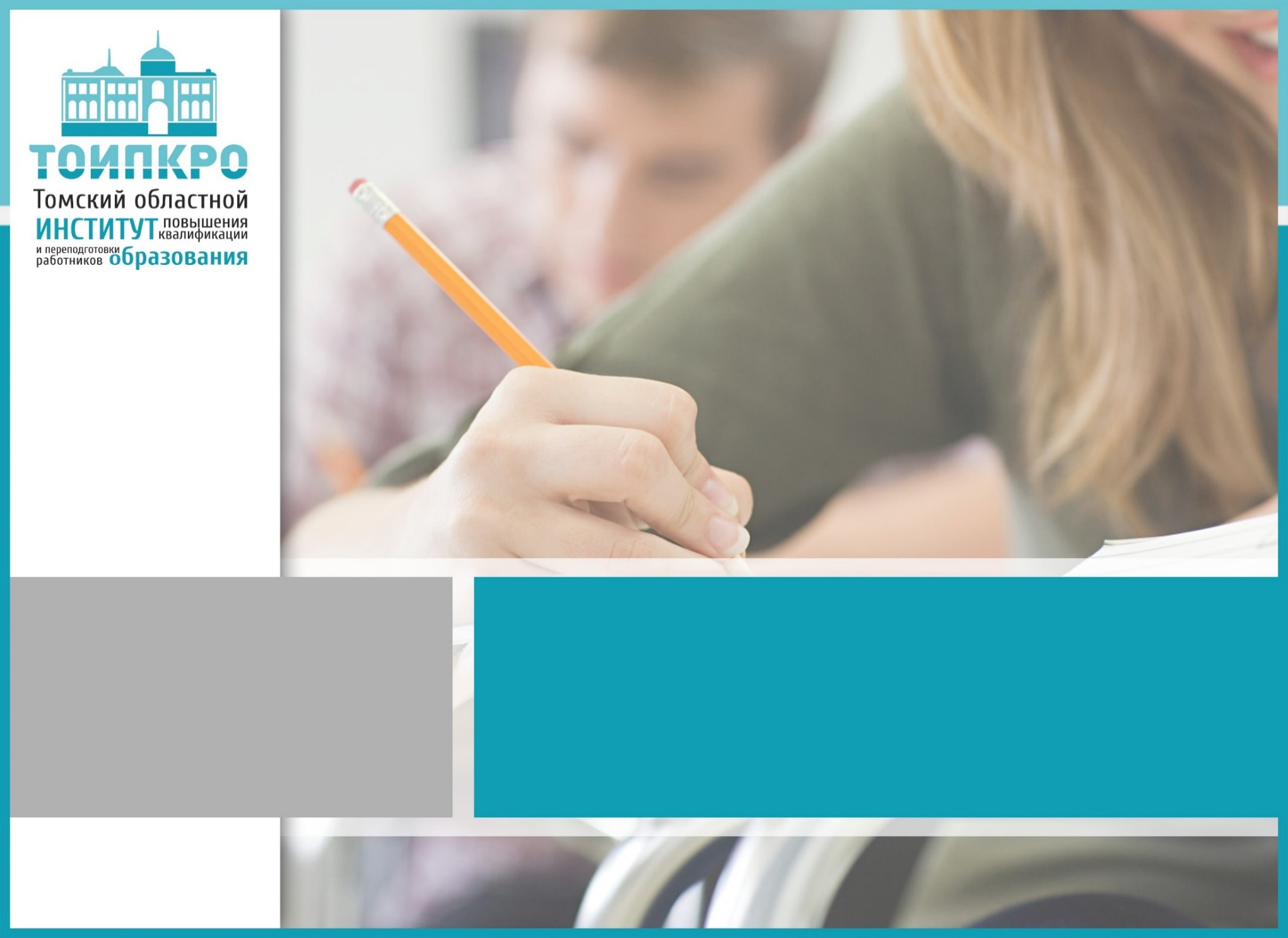 Спасибо за внимание!
Замятина Оксана Михайловна,
ректор ТОИПКРО